Šmejdi
David Novotný
Praha,
14. května 2020
obsah
Präsentationstitel ändert man über: Einfügen > Kopf und Fußzeile
2
1
Předváděcí akce, Současní šmejdi, podomní prodejci
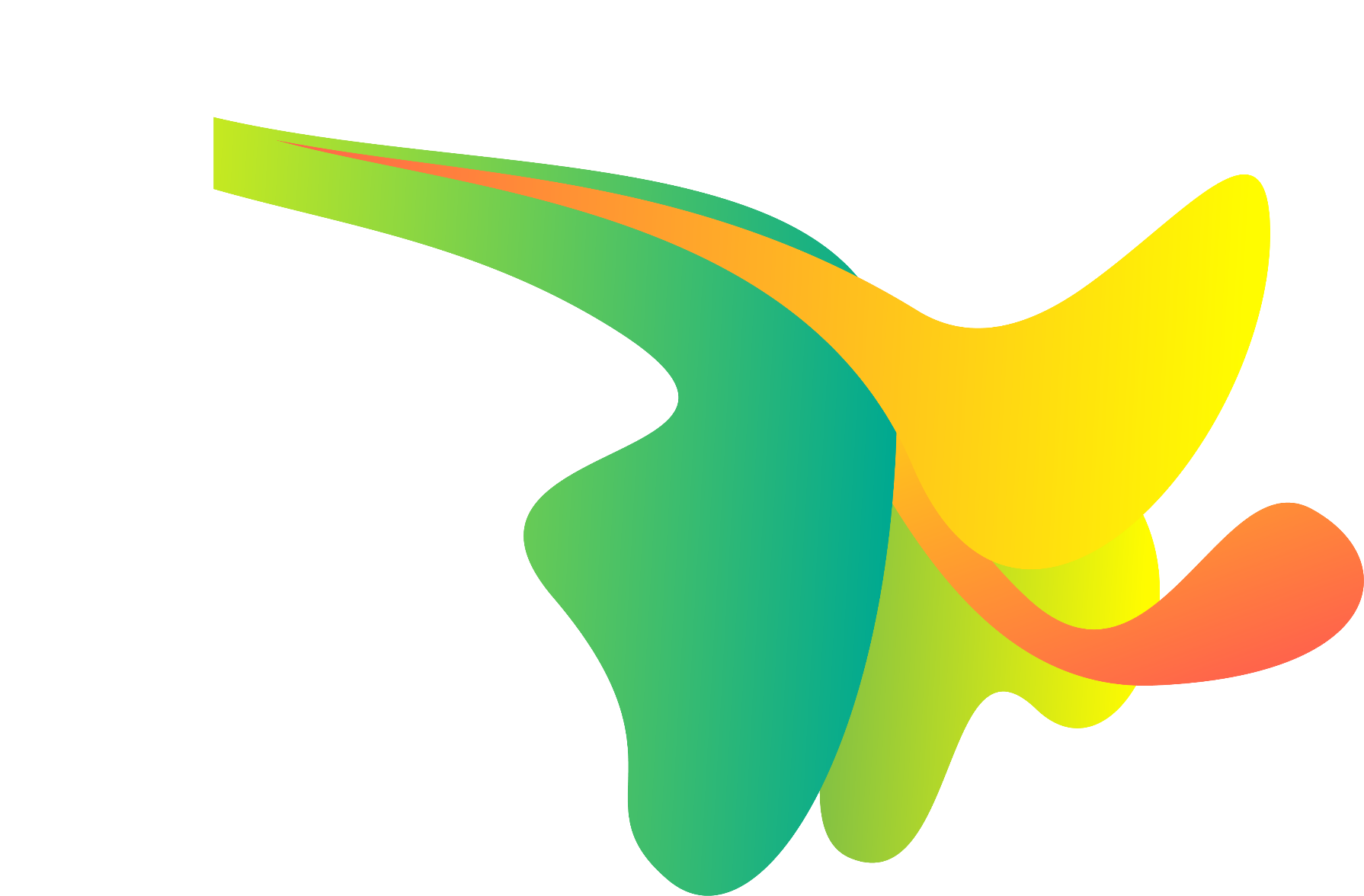 Präsentationstitel ändert man über: Einfügen > Kopf und Fußzeile
3
1	 Předváděcí akce, současní šmejdi, podomní prodejci
ŠMEJDI
Podnikatelé, kteří k uzavření obchodu využívají nekalých praktik

V rámci dnešní přednášky si řekneme:

Jaké nejčastější praktiky tito nepoctiví podnikatelé využívají
Jak se jejich nátlaku bránit
Jak vypovědět, popř. odstoupit od smlouvy, pokud byste s nepoctivým podnikatelem smlouvu uzavřeli
Präsentationstitel ändert man über: Einfügen > Kopf und Fußzeile
4
1	 Předváděcí akce, současní šmejdi, podomní prodejci
PŘEDVÁDĚCÍ AKCE
Předváděcí akce – slibován výlet, hostina, či jiná forma „zábavy“
Realita pak byla jiná
Typické: neúměrný tlak, vydírání, někdy i fyzické napadání účastníků dané akce
Cílem: koupě předraženého a nekvalitního zboží

Tlak ze strany veřejnosti, médií, správních orgánů (Česká obchodní inspekce) změna legislativy 	
Vymizení předváděcích akcí
Präsentationstitel ändert man über: Einfügen > Kopf und Fußzeile
5
1	 Předváděcí akce, současní šmejdi, podomní prodejci
SOUČASNÍ ŠMEJDI
Podomní prodejci a zprostředkovatelé
Nabízí levnější energie, plyn apod.
Telefonické nabídky
Smlouva je uzavřena přes nahraný telefonní hovor
Produkty zasílány již bez objednávky 
Cena většinou neúměrná kvalitě zboží
Präsentationstitel ändert man über: Einfügen > Kopf und Fußzeile
6
1	 Předváděcí akce, současní šmejdi, podomní prodejci
PODOMNÍ PRODEJCI (OBECNĚ)
Neotvírat podomním prodejcům/slušně je odmítnout
Zavolat policii v případě nadměrného obtěžování 
Bývá náročné dostat podomního prodejce z domu
Může jít i o zloděje, pokud danou osobu neznáte
Podomní prodejce se může jevit sympaticky, bývá dobře oblečen a působí důvěryhodně
Můžete požádat prodejce, aby dal písemnou nabídku do poštovní schránky
Präsentationstitel ändert man über: Einfügen > Kopf und Fußzeile
7
1	 Předváděcí akce, současní šmejdi, podomní prodejci
PODOMNÍ PRODEJCI (PLNÁ MOC)
Zprostředkovatelské společnosti často nechávají zákazníka podepsat rovnou plnou moc
Plná moc zmocněnce (daného domovního prodejce) opravňuje nejen k výpovědi či odstoupení od současné smlouvy na dodávku elektrické energie a zemního plynu, kterou máte uzavřenou, nýbrž přímo i k uzavření nové smlouvy na dodávku energií. 
Je potom náročné zjistit včas s kým, kdy a za jakých podmínek podomní prodejce uzavřel smlouvu na novou dodávku energií
Obvykle dopředu neznáte ani ceník nebo obchodní podmínky
Präsentationstitel ändert man über: Einfügen > Kopf und Fußzeile
8
1	 Předváděcí akce, současní šmejdi, podomní prodejci
TELEFONICKÉ NABÍDKY
Nabídky přes telefon  - bez jakýchkoliv výčitek hovor položte
Neříkejte do telefonu „ano“
Nepoctivý podnikatel je schopný de facto všeho, jen aby uzavřel obchod – například může hovor upravit (sestříhat)
„Děkuji, nemám zájem, na shledanou.“
Pokud hovor neukončíte - prodejce se Vás může snažit zmanipulovat
www.muzutozvednout.cz – zde můžete vyhledat telefonní číslo a ověřit si, zda volající patří mezi nepoctivé obtěžovatele
Präsentationstitel ändert man über: Einfügen > Kopf und Fußzeile
9
1	 Předváděcí akce, současní šmejdi, podomní prodejci
CO DĚLAT V PŘÍPADĚ UZAVŘENÍ SMLOUVY
Po uzavření smlouvy je třeba položit si pár otázek:
Byla smlouva uzavřena řádně, bez nátlaku a se všemi zákonnými náležitostmi?
Pokud byla uzavřena pod nátlakem, je neplatná
Smlouva jde ukončit
vždy výpovědí
případně odstoupením od smlouvy
V případě ukončení smlouvy – zajít na poštu a zaslat výpověď či odstoupení na dodejku (pro potvrzení, že bylo druhé straně doručeno)
Präsentationstitel ändert man über: Einfügen > Kopf und Fußzeile
10
2
Spotřebitelské smlouvy
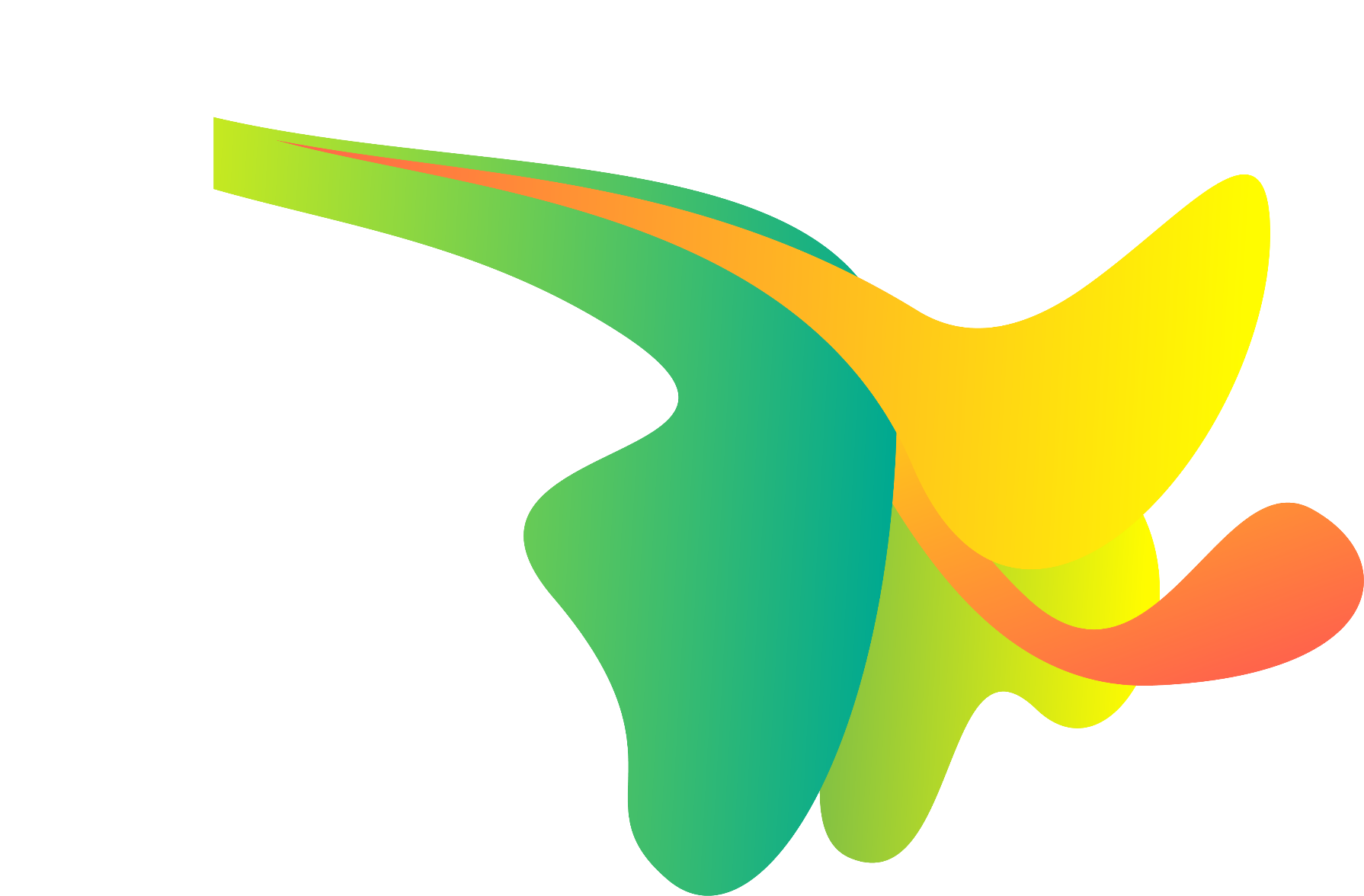 Präsentationstitel ändert man über: Einfügen > Kopf und Fußzeile
11
2	SPOTŘEBITELSKÉ SMLOUVY
SPOTŘEBITELSKÉ SMLOUVY
Smlouvy, které podnikatel uzavírá se spotřebitelem (s Vámi) 
Podnikatel v dostatečném předstihu před uzavřením smlouvy nebo předtím, než spotřebitel učiní závaznou nabídku musí uvést určité informace:
svoji totožnost, popřípadě telefonní číslo nebo adresu pro doručování elektronické pošty nebo jiný kontaktní údaj,
označení zboží nebo služby a popis jejich hlavních vlastností,
cenu zboží nebo služby, případně způsob jejího výpočtu včetně všech daní, poplatků a jiných obdobných peněžitých plnění,
způsob platby a způsob dodání nebo plnění,
Präsentationstitel ändert man über: Einfügen > Kopf und Fußzeile
12
2	SPOTŘEBITELSKÉ SMLOUVY
náklady na dodání, a pokud tyto náklady nelze stanovit předem, údaj, že mohou být dodatečně účtovány,
údaje o právech vznikajících z vadného plnění, jakož i o právech ze záruky a další podmínky pro uplatňování těchto práv,
údaj o době trvání závazku a podmínky ukončení závazku, má-li být smlouva uzavřena na dobu neurčitou,
údaje o funkčnosti digitálního obsahu, včetně technických ochranných opatření, 
údaje o součinnosti digitálního obsahu s hardwarem a softwarem, které jsou podnikateli známy nebo u nichž lze rozumně očekávat, že by mu mohly být známy.
Präsentationstitel ändert man über: Einfügen > Kopf und Fußzeile
13
2	SPOTŘEBITELSKÉ SMLOUVY
ZAKÁZANÁ UJEDNÁNÍ
Občanský zákoník upravuje zakázaná ujednání, která ve spotřebitelských smlouvách nesmí být uvedeny
Pokud jsou zakázaná ujednání ve smlouvě uvedeny, jsou neplatná a nepřihlíží se k nim
vylučují nebo omezují spotřebitelova práva z vadného plnění (vadné plnění znamená, že zboží či služba má vady) nebo na náhradu újmy,
spotřebitele zavazují plnit, zatímco podnikateli vznikne povinnost plnit splněním podmínky závislé na jeho vůli,
umožňují, aby podnikatel nevydal spotřebiteli, co mu spotřebitel vydal, i v případě, že spotřebitel smlouvu neuzavře či od ní odstoupí,
zakládají podnikateli právo odstoupit od smlouvy bez důvodu, zatímco spotřebiteli nikoli,
Präsentationstitel ändert man über: Einfügen > Kopf und Fußzeile
14
2	SPOTŘEBITELSKÉ SMLOUVY
zakládají podnikateli právo vypovědět závazek bez důvodu hodného zvláštního zřetele bez přiměřené výpovědní doby,
zavazují spotřebitele neodvolatelně k plnění za podmínek, s nimiž neměl možnost seznámit se před uzavřením smlouvy,
dovolují podnikateli, aby ze své vůle změnil práva či povinnosti stran,
odkládají určení ceny až na dobu plnění,
umožňují podnikateli cenu zvýšit, aniž bude mít spotřebitel při podstatném zvýšení ceny právo od smlouvy odstoupit,
zbavují spotřebitele práva podat žalobu nebo použít jiný procesní prostředek či mu v uplatnění takového práva brání, nebo ukládají spotřebiteli povinnost uplatnit právo výlučně u rozhodčího soudu nebo rozhodce, který není vázán právními předpisy stanovenými na ochranu spotřebitele,
přenášejí na spotřebitele povinnost prokázat splnění povinnosti podnikatele, kterou mu ukládají ustanovení o smlouvě o finanční službě, 
zbavují spotřebitele jeho práva určit, který závazek má být poskytnutým plněním přednostně uhrazen.
Präsentationstitel ändert man über: Einfügen > Kopf und Fußzeile
15
3
Smlouvy uzavírané mimo obchodní prostory
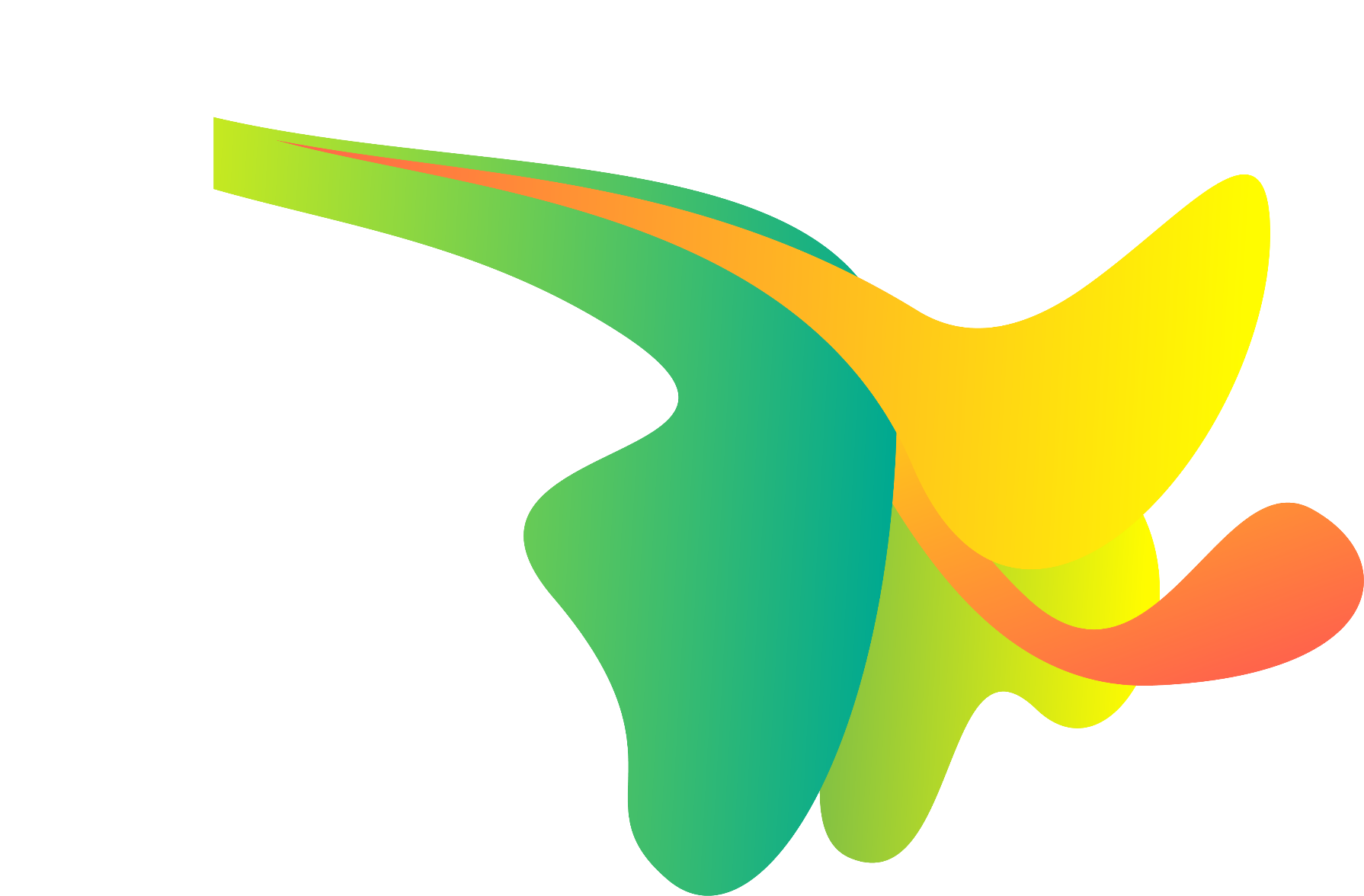 Präsentationstitel ändert man über: Einfügen > Kopf und Fußzeile
16
3	Smlouvy uzavírané Mimo obchodní prostory
SMLOUVY UZAVÍRANÉ MIMO OBCHODNÍ PROSTORY
Smlouvy, které jsou uzavřeny přes telefon, u Vás doma, případně na ulici mimo prodejní prostory podnikatele
Občanský zákoník stanovuje další povinnosti, které musí spotřebiteli sdělit před uzavřením smlouvy
Präsentationstitel ändert man über: Einfügen > Kopf und Fußzeile
17
3	Smlouvy uzavírané Mimo obchodní prostory
Podnikatel při uzavírání smlouvy pomocí telefonu je povinen sdělit:
náklady spojené s telefonním hovorem, pokud se liší od základní sazby,
údaj o případné povinnosti zaplatit zálohu nebo obdobnou platbu, je-li vyžadována,
v případě, že se jedná o smlouvu, jejímž předmětem je opakované plnění, nejkratší dobu, po kterou bude smlouva strany zavazovat – typickým případem je smlouva uzavřená přes telefon, na jejímž základě jsou Vám následně posílány každý měsíc nějaké produkty a Vy měsíčně za dané produkty platíte,
v případě smlouvy uzavírané na dobu neurčitou nebo jejímž předmětem je opakované plnění (tedy jak jsme již uvedli, měsíčně Vám podnikatel posílá nějaké produkty), údaj o ceně nebo způsobu jejího určení za jedno zúčtovací období, kterým je vždy jeden měsíc, pokud je tato cena neměnná, jednoduše: podnikatel Vám musí říct, kolik Vás to bude měsíčně stát,
dále v případě smluv uzavíraných na dobu neurčitou nebo jejímž předmětem je opakované plnění, údaje o veškerých daních, poplatcích, jiných obdobných peněžitých plněních a nákladech na dodání zboží nebo služby určených způsobem podle písmena b),
Präsentationstitel ändert man über: Einfügen > Kopf und Fußzeile
18
3	Smlouvy uzavírané Mimo obchodní prostory
zároveň Vám musí podnikatel sdělit, že lze využít práva na odstoupení od smlouvy, podmínky, lhůtu a postupy pro uplatnění tohoto práva, jakož i formulář pro odstoupení od smlouvy, 
pokud odstoupíte od smlouvy, musíte být dopředu informovaní, že v případě odstoupení od smlouvy ponesete náklady spojené s navrácením zboží,
pokud se jedná o smlouvu, na jejímž základě jsou Vám poskytovány služby (dodávky energií, plynu), musí Vám podnikatel v případě odstoupení sdělit případnou povinnosti uhradit poměrnou část ceny, jestliže plnění služeb plnění již začalo- zde se jedná klasicky o smlouvy na dodávku elektřiny, jestliže odstoupíte od smlouvy, hradíte služby za dobu, co Vám byly dodávány.
podnikatel Vás musí též informovat o možnosti, způsobu a podmínkách mimosoudního vyřizování stížností spotřebitelů (ČOI) a komu se stížnost podává.
Präsentationstitel ändert man über: Einfügen > Kopf und Fußzeile
19
3	Smlouvy uzavírané Mimo obchodní prostory
DALŠÍ USTANOVENÍ OBČANSKÉHO ZÁKONÍKU
§ 1821 – Pokud Vám podnikatel nesdělil údaje o dalších daních, poplatcích a jiných obdobných peněžitých plněních, které nesete, nejste povinni tyto daně, poplatky, jiná obdobná peněžitá plnění nebo náklady podnikateli hradit.
§ 1822 – Smlouva musí obsahovat i údaje, které Vám byly sděleny před jejím uzavřením. Podnikatel je povinen Vám vydat bezprostředně po uzavření smlouvy alespoň jedno její vyhotovení smlouvy.
§ 1823 – Závazky ze smluv o poskytování služeb
Je-li předmětem smlouvy poskytování služeb, může podnikatel začít dodávat služby až poté, co uplyne lhůta pro odstoupení od smlouvy. Podnikatel s plněním své povinnosti ve lhůtě pro odstoupení od smlouvy může začít pouze na základě vaší výslovné žádosti učiněné písemně.
Präsentationstitel ändert man über: Einfügen > Kopf und Fußzeile
20
3	Smlouvy uzavírané Mimo obchodní prostory
SMLOUVY UZAVŘENÉ DISTANČNÍM ZPŮSOBEM
Například smlouvy uzavřené přes telefonní hovor
Podnikatel je povinen sdělit všechny údaje, které jsme si již uvedli
v rámci telefonního hovoru
dodatečně písemně
Na začátku hovoru je povinen podnikatel sdělit účel hovoru a údaj o sobě (firma)
V tomto okamžiku doporučuji hovor ukončit
Pokud pokračujete v hovoru, musí podnikatel uvést dále:
zda uzavřená smlouva bude u něho uložena a zda k ní umožní spotřebiteli přístup,
o jazycích, ve kterých lze smlouvu uzavřít,
Präsentationstitel ändert man über: Einfügen > Kopf und Fußzeile
21
3	Smlouvy uzavírané Mimo obchodní prostory
o jednotlivých technických krocích vedoucích k uzavření smlouvy,
o možnostech zjištění a opravování chyb vzniklých při zadávání dat před podáním objednávky a
o kodexech chování, které jsou pro podnikatele závazné nebo které dobrovolně dodržuje a o jejich přístupnosti s využitím elektronických prostředků.

Před podáním objednávky
Veškeré náležitosti musí být řádně zopakovány a musí být umožněno zkontrolovat a měnit vstupní údaje, které spotřebitel uvedl
Smlouva uzavíraná za použití elektronických prostředků
Podnikatel musí poskytnout v textové podobě kromě znění smlouvy i znění všeobecných obchodních podmínek
Pokud chcete přes telefon smlouvu uzavřít, prosím, vždy si vyžádejte smlouvu a všeobecné podmínky v textové podobě
Präsentationstitel ändert man über: Einfügen > Kopf und Fußzeile
22
3	ODSTOUPENÍ OD SMLOUVY
ODSTOUPENÍ OD SMLOUVY
§ 1829 
Obecně máte právo odstoupit od smlouvy ve lhůtě čtrnácti dnů. Lhůta podle věty první běží ode dne uzavření smlouvy a jde-li o
kupní smlouvu, tak ode dne převzetí zboží,
smlouvu, jejímž předmětem je několik druhů zboží nebo dodání několika částí, ode dne převzetí poslední dodávky zboží, nebo
smlouvu, jejímž předmětem je pravidelná opakovaná dodávka zboží, ode dne převzetí první dodávky zboží
Nebyl-li spotřebitel poučen o právu odstoupit od smlouvy, může od smlouvy odstoupit do jednoho roku a čtrnácti dnů ode dne počátku běhu lhůty pro odstoupení. Jestliže však byl spotřebitel poučen o právu odstoupit od smlouvy v této lhůtě, běží čtrnáctidenní lhůta pro odstoupení ode dne, kdy spotřebitel poučení obdržel.
Občas je možné od smlouvy odstoupit prostřednictví formuláře, který má podnikatel na svých internetových stránkách
Präsentationstitel ändert man über: Einfügen > Kopf und Fußzeile
23
3	 Odstoupení od smlouvy
§ 1831
Jak jsme si již uvedli výše, pokud od smlouvy odstoupíte, musíte podnikateli vrátit obdržené zboží. Pokud Vám byla poskytnuta služba, nevrací nic ani jedna strana.
Podnikatel po Vás může v souvislosti s odstoupením od smlouvy požadovat pouze úhradu nákladů stanovených zákonem.
§ 1832
Pokud odstoupíte od smlouvy, je podnikatel povinen Vám vrátit bez zbytečného odkladu, nejpozději do čtrnácti dnů od odstoupení od smlouvy, všechny peněžní prostředky včetně nákladů na dodání, které od Vás na základě smlouvy přijal a to stejným způsobem. 
Podnikatel je také povinen Vám uhradit náklady spojené s vrácením zboží, jestliže Vás předem neupozornil, že ponesete tyto náklady.
Pokud odstoupíte od smlouvy, podnikatel není povinen Vám vrátit přijaté peněžní prostředky dříve, než mu vrátíte jeho zboží nebo prokážete, že jste zboží podnikateli odeslali.
Präsentationstitel ändert man über: Einfügen > Kopf und Fußzeile
24
3	 Odstoupení od smlouvy
§ 1833
Podnikatel je povinen Vám vrátit celou kupní cenu v případě odstoupení od smlouvy, nemůže Vám tvrdit, že zboží je použito a že Vám vrátí pouze část kupní ceny. Ke snížení kupní ceny má podnikatel právo pouze, pokud jste zboží používali jinak, než k čemu je určeno. 
§ 1834
Odstoupíte-li od smlouvy, jejímž předmětem je poskytování služeb a podnikatel s plněním na základě Vaší výslovné písemné žádosti začal před uplynutím lhůty pro odstoupení od smlouvy, musíte uhradit podnikateli poměrnou část sjednané ceny za plnění poskytnuté do okamžiku odstoupení od smlouvy. Je-li sjednaná cena však nepřiměřeně vysoká, uhradíte podnikateli pouze poměrnou část ceny odpovídající tržní hodnotě poskytovaného plnění.
Präsentationstitel ändert man über: Einfügen > Kopf und Fußzeile
25
3	 Odstoupení od smlouvy
§ 1835
Podnikatel je dále na své náklady povinen převzít od Vás zboží ve Vaší domácnosti, jestliže jste odstoupili od smlouvy, která byla uzavřena uzavřené mimo prostor obvyklý pro podnikatelovo podnikání, zboží bylo dodáno do Vaší domácnosti v okamžiku uzavření smlouvy a povaha zboží jej neumožňuje odeslat obvyklou poštovní cestou.
§ 1836
Odstoupíte-li od smlouvy, nenesete žádné náklady, jestliže jde o smlouvu jejímž předmětem je poskytování služeb a podnikatel Vám neposkytl údaje ohledně odstoupení od smlouvy, podmínkách, lhůty a postupy pro odstoupení, nebo pokud podnikatel začal s plněním před uplynutím lhůty pro odstoupení od smlouvy, ačkoliv jste o tom výslovně a písemně nežádali.
Präsentationstitel ändert man über: Einfügen > Kopf und Fußzeile
26
3	Nemožnost Odstoupení od smlouvy
NEMOŽNOST ODSTOUPENÍ OD SMLOUVY
Pokud spotřebitel nemůže od smlouvy odstoupit, musí být o této informaci předem informován. Jedná se o případy týkající se:
poskytování služeb, jestliže byly splněny s jeho předchozím výslovným souhlasem před uplynutím lhůty pro odstoupení od smlouvy a podnikatel před uzavřením smlouvy sdělil spotřebiteli, že v takovém případě nemá právo na odstoupení od smlouvy,
dodávky zboží nebo služby, jejichž cena závisí na výchylkách finančního trhu nezávisle na vůli podnikatele a k němuž může dojít během lhůty pro odstoupení od smlouvy,
dodání alkoholických nápojů, jež mohou být dodány až po uplynutí třiceti dnů a jejichž cena závisí na výchylkách finančního trhu nezávislých na vůli podnikatele,
dodávky zboží, které bylo upraveno podle Vašeho přání,
o dodávce zboží, které podléhá rychlé zkáze, jakož i zboží, které bylo po dodání nenávratně smíseno s jiným zbožím
Präsentationstitel ändert man über: Einfügen > Kopf und Fußzeile
27
3	Nemožnost Odstoupení od smlouvy
opravy nebo údržbě provedené v místě určeném spotřebitelem na jeho žádost; to však neplatí v případě následného provedení jiných než Vámi vyžádaných oprav či dodání jiných než vyžádaných náhradních dílů, jednoduše, pokud podnikatel udělá víc, než je třeba,
dodávky zboží v uzavřeném obalu, které spotřebitel z obalu vyňal a z hygienických důvodů jej není možné vrátit,
dodávky zvukové nebo obrazové nahrávky nebo počítačového programu, pokud jste porušili jejich původní obal, to neznamená sloupnout igelit, ale rozbít ten plastový obal,
dodávky novin, periodik nebo časopisů,
o ubytování, dopravě, stravování nebo využití volného času, pokud podnikatel tato plnění poskytuje v určeném termínu,
uzavírané na základě veřejné dražby podle zákona upravujícího veřejné dražby, nebo
dodávky digitálního obsahu, pokud nebyl dodán na hmotném nosiči a byl dodán s Vaším předchozím výslovným souhlasem před uplynutím lhůty pro odstoupení od smlouvy a podnikatel před uzavřením smlouvy Vám sdělil, že v takovém případě nemá právo na odstoupení od smlouvy.
Präsentationstitel ändert man über: Einfügen > Kopf und Fußzeile
28
3	Neobjednané plnění
NEOBJEDNANÉ PLNĚNÍ
§ 1838
Jedná se o případy, kdy Vám podnikatel dodal něco bez objednávky a pokud jste si to nechali, hledí se na Vás jako poctivého držitele. Nemusíte tedy na své náklady podnikateli nic vracet, ani ho o tom vyrozumět.
Präsentationstitel ändert man über: Einfügen > Kopf und Fußzeile
29
3	Odstoupení od smlouvy – energetický zákon
ODSTOUPENÍ OD SMLOUVY PODLE ENERGETICKÉHO ZÁKONA
V případě smlouvy o dodávce elektřiny nebo plynu nebo smlouvy o sdružených službách dodávky elektřiny nebo plynu, kterou při změně dodavatele uzavřel zákazník v postavení spotřebitele s držitelem licence distančním způsobem nebo mimo obchodní prostory držitele licence, je zákazník oprávněn bez sankce vypovědět smlouvu uzavřenou na dobu neurčitou nebo určitou, ve lhůtě do patnáctého dne po zahájení dodávky elektřiny nebo plynu. Lhůta je zachována, je-li v jejím průběhu výpověď odeslána držiteli licence. Výpovědní doba činí 15 dnů a počíná běžet prvním dnem měsíce následujícího po doručení výpovědi. 
Toto ustanovení však neplatí v případě zprostředkovatele aukcí energií. Zákazník pořád může odstoupit od smlouvy s dodavatelem do patnáctého dne bez sankce, ale sankce je upravena smluvně ve smlouvě se zprostředkovatelem. To znamená, že si sankci účtuje zprostředkovatel, ne dodavatel. 
Před odstoupením od smlouvy dle občanského zákoníku či dle energetického zákona je samozřejmě třeba vypovědět i plnou moc (pokud byla udělena).
Präsentationstitel ändert man über: Einfügen > Kopf und Fußzeile
30
4
Desatero obrany před šmejdy v energetice
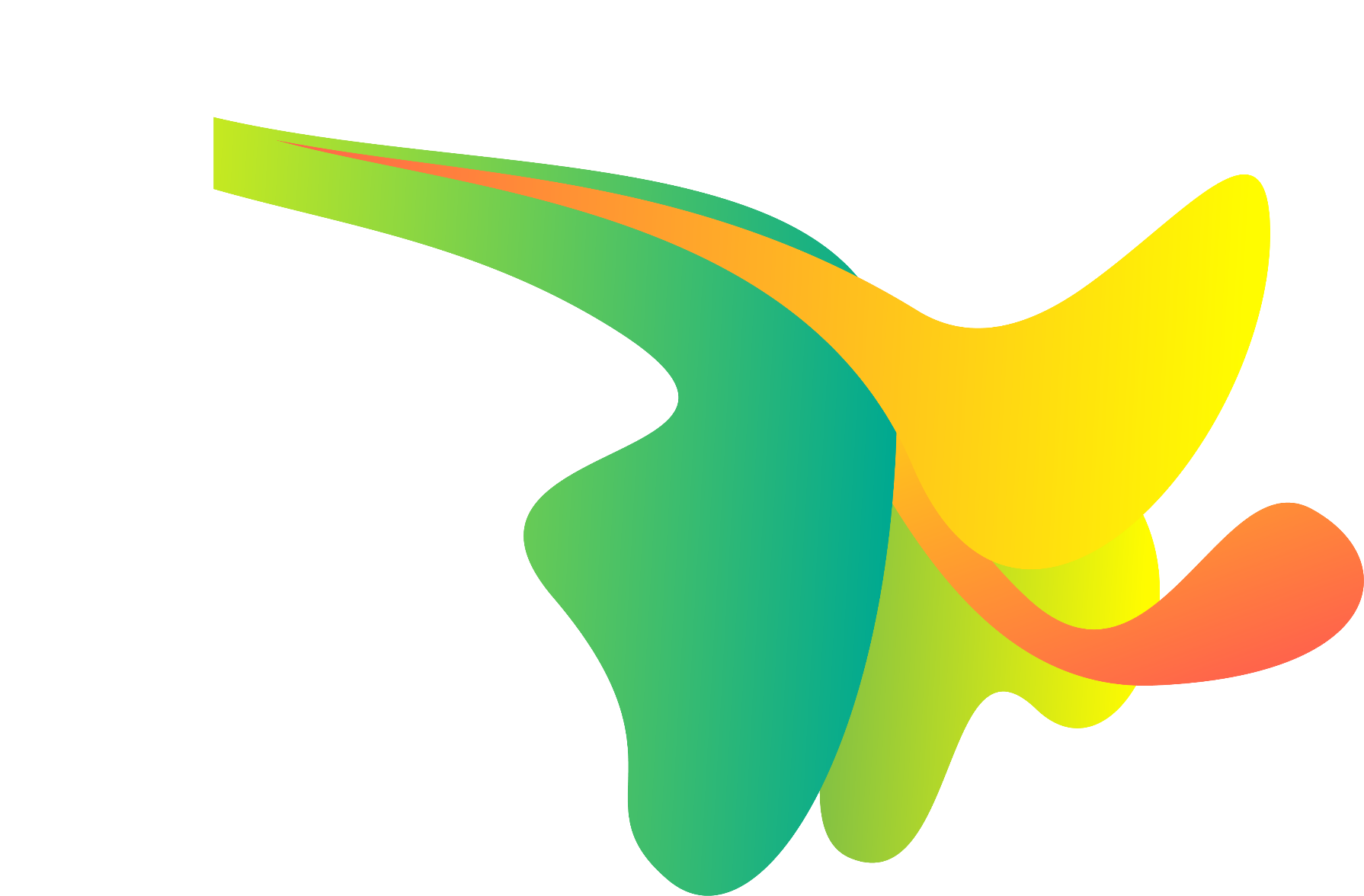 Präsentationstitel ändert man über: Einfügen > Kopf und Fußzeile
31
4	Desatero obrany před šmejdy v energetice
Nenechte se nikým do ničeho nutit. Vaše cesta za levnější elektřinou či plynem by měla začít vlastní aktivitou, nikoliv iniciativou obchodníka. Jestliže se přesto rozhodnete s ním jednat, udělejte si alespoň rámcovou představu o tom, čeho chcete dosáhnout. Pomohou internetové srovnávače, jeden nabízí ERÚ: http://kalkulator.eru.cz/
Vždy se ptejte, zda se bavíte  přímo s dodavatelem, nebo se zprostředkovatelem. Je v tom veliký rozdíl. Pro každého platí jiné právní předpisy, důležité rozdíly jsou zejména ve lhůtách pro odstoupení od uzavřených smluv. Dodavatel vlastní licenci na dodávky energií, zprostředkovatel jen nabízí (přeprodává) nabídky jednoho nebo více dodavatelů. Zprostředkovatel také může chtít exkluzivitu ke správě vašeho odběrného místa – pokud mu ji udělíte, vzdáváte se práva na vlastní volbu dodavatele po předem sjednanou dobu pod hrozbou sankce.
Präsentationstitel ändert man über: Einfügen > Kopf und Fußzeile
32
4	Desatero obrany před šmejdy v energetice
Když někdo zvoní na vaše dveře a tvrdí, že je zaměstnancem ERÚ nebo ČOI, velmi pravděpodobně lže. Úřady energie neprodávají, nekontrolují faktury podomním způsobem apod. Stejné je to se zástupci distributorů, kteří sice kontrolují měřidla, energii ale neprodávají. Říká Vám podomní prodejce, že přichází od vašeho současného dodavatele? Ať to dokáže. Nekorektní prodejci se často za velké dodavatele vydávají – osobně i po telefonu.
Je u Vás podomní prodej omezený vyhláškou a podomní prodejce zákaz porušil? Obraťte se na (městskou) policii.
Volá někdo na váš telefon, píše na mail? Ptejte se, odkud má kontakt a zda disponuje vaším souhlasem pro zasílání obchodního sdělení. Jestliže souhlas nemá, hlaste jednání podnikatele na Úřad pro ochranu osobních údajů (http://www.uoou.cz/). Během telefonického hovoru se k ničemu se nezavazujte.
Präsentationstitel ändert man über: Einfügen > Kopf und Fußzeile
33
4	Desatero obrany před šmejdy v energetice
Neberte si dárky, odmítněte služby „za určitých podmínek zdarma". Známým příkladem zneužití „dárků" jsou LED žárovky nebo neplacené poradenství. Stačí vypovědět smlouvu ve lhůtě, kdy Vám to energetický zákon umožňuje bez sankce, ale prodejce či zprostředkovatel Vám „dárky", zakoupené podle občanského zákoníku, zpoplatní.
Nikdy se nezavazujte, že podepíšete smlouvu, kterou ještě nemáte k dispozici. Do telefonu žádnému prodejci neříkejte „ano", protože smlouvu lze uzavřít i telefonicky. Pokud se přihlašujete do aukce, vybírejte takovou, která umožňuje finální nabídku nepodepsat (samozřejmě bez sankce).
Nikdy nepodepisujte nic (smlouvu, plnou moc, přihlášku atp.), co jste si důkladně nepřečetli a úplně nepochopili. Pokud cokoliv nepochopíte, ptejte se. Teprve až všemu porozumíte, rozhodněte se, zda podepíšete.
Präsentationstitel ändert man über: Einfügen > Kopf und Fußzeile
34
4	Desatero obrany před šmejdy v energetice
Nebuďte pasivní. Případné spory s dodavatelem neodkládejte, řešte je hned zpočátku. Jestliže dodavatel nereaguje nebo Vy s navrhovaným řešením nesouhlasíte, obraťte se na ERÚ. Jestliže jde o problém se zprostředkovatelem, pomoci může Česká obchodní inspekce (http://www.coi.cz/). Pokud nevíte, s kým jste jednali, obraťte se na jeden z obou úřadů, podnět si předají.
Pamatujte si, že od smlouvy o dodávkách energií, kterou jste uzavřeli mimo provozovnu držitele licence, můžete bez jakýchkoliv sankcí odstoupit do 14 dní od uzavření nebo ji vypovědět nejpozději 15. dne po zahájení dodávek.
Präsentationstitel ändert man über: Einfügen > Kopf und Fußzeile
35
5
Další rady
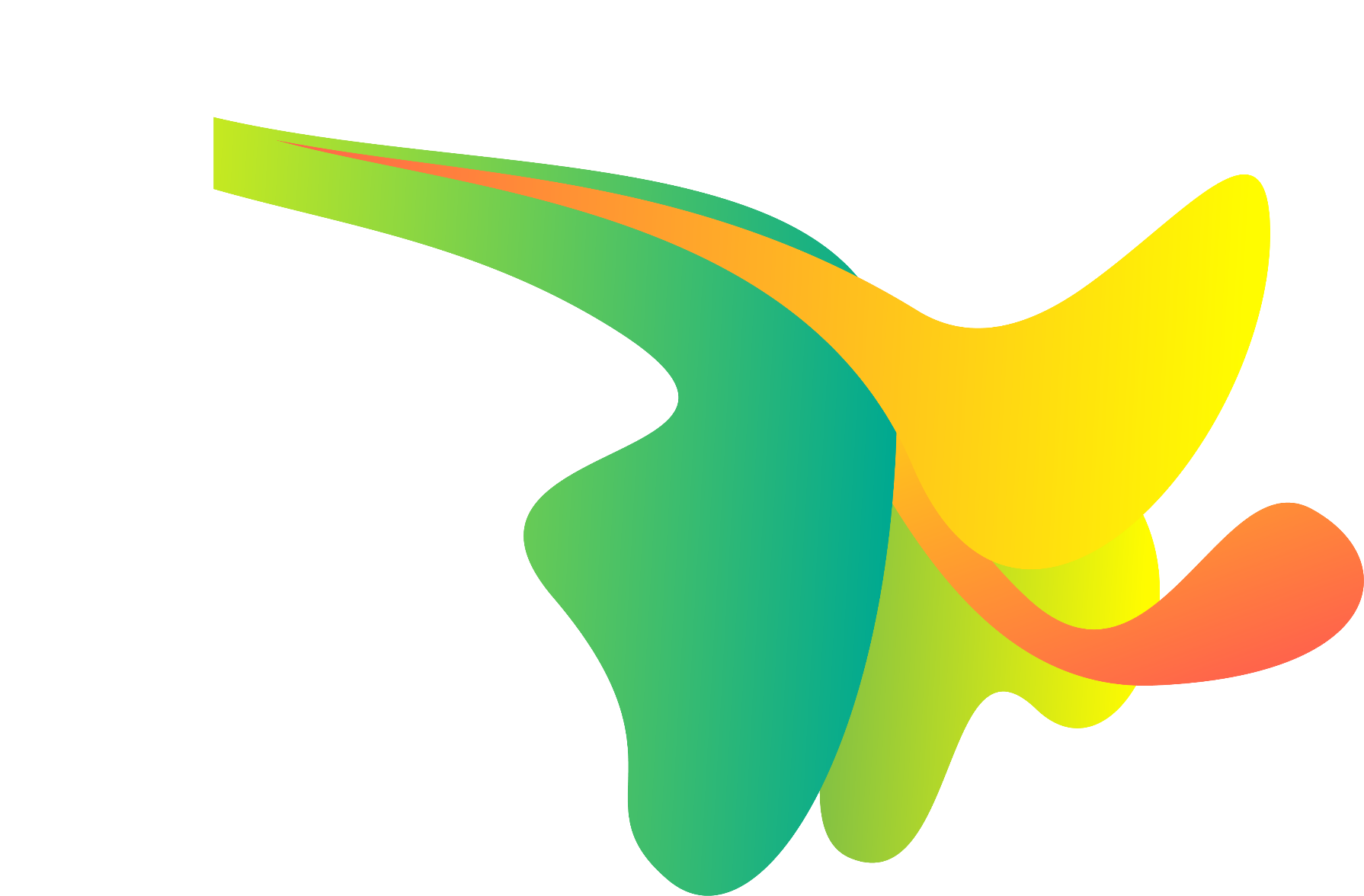 Präsentationstitel ändert man über: Einfügen > Kopf und Fußzeile
36
5	DALŠÍ RADY
V případě, že jste se stali obětí energetických šmejdů, můžete se například obrátit na http://www.energetickegestapo.cz/.
Na internetové stránce https://kalkulator.tzb-info.cz/cz/odstoupeni-od-smlouvy-pri-sepsani-smlouvy-s-podomnim-prodejcem  naleznete zde i vzor pro odstoupení od smlouvy uzavřené s podomním prodejcem.
Präsentationstitel ändert man über: Einfügen > Kopf und Fußzeile
37
6
závěr
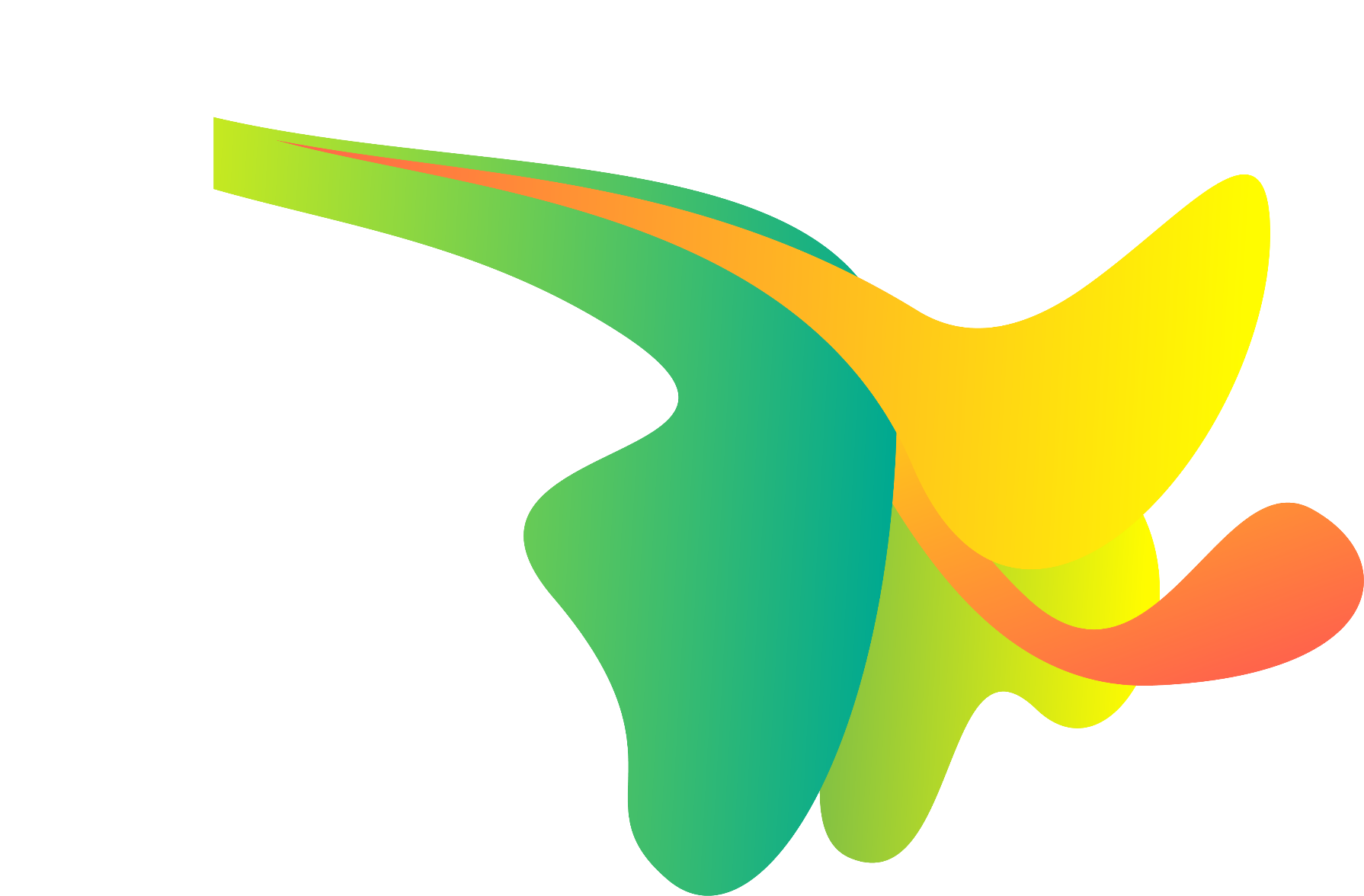 Präsentationstitel ändert man über: Einfügen > Kopf und Fußzeile
38
6	závěr
Řečených situací v České republice stále přibývá
Buďte, prosím, obezřetní a pozorní před uzavíráním těchto smluv
Podomní prodejci využívají různé praktiky k tomu, aby Vás přesvědčili a nebojí se používat ani agresivitu či násilí
Každý případ je nutné posuzovat individuálně a je velice obtížné říci jednoznačné právní stanovisko bez znalosti uzavřených smluv. 
Pokud budete mít jakákoliv dotaz, žádost, neváhejte se na nás obrátit, zaslat nám smluvní dokumentaci a my Vám budeme rádi nápomocni.
Präsentationstitel ändert man über: Einfügen > Kopf und Fußzeile
39
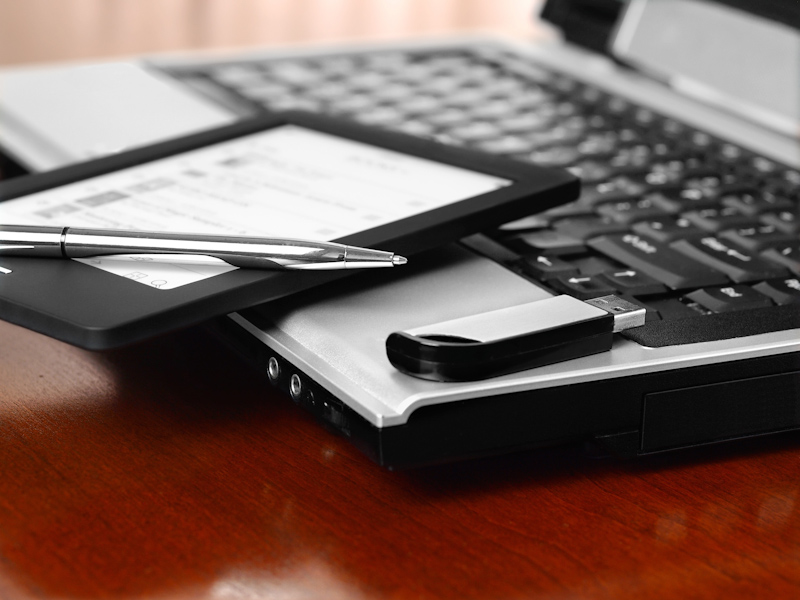 6	závěr
Děkuji za pozornost
Präsentationstitel ändert man über: Einfügen > Kopf und Fußzeile
40
5 	Kontaktní osoba
DAVID NOVOTNÝ
advokát
T	+420 236 163 737
david.novotny@roedl.com
41